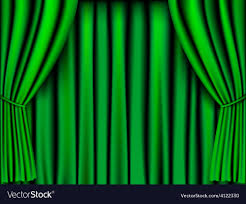 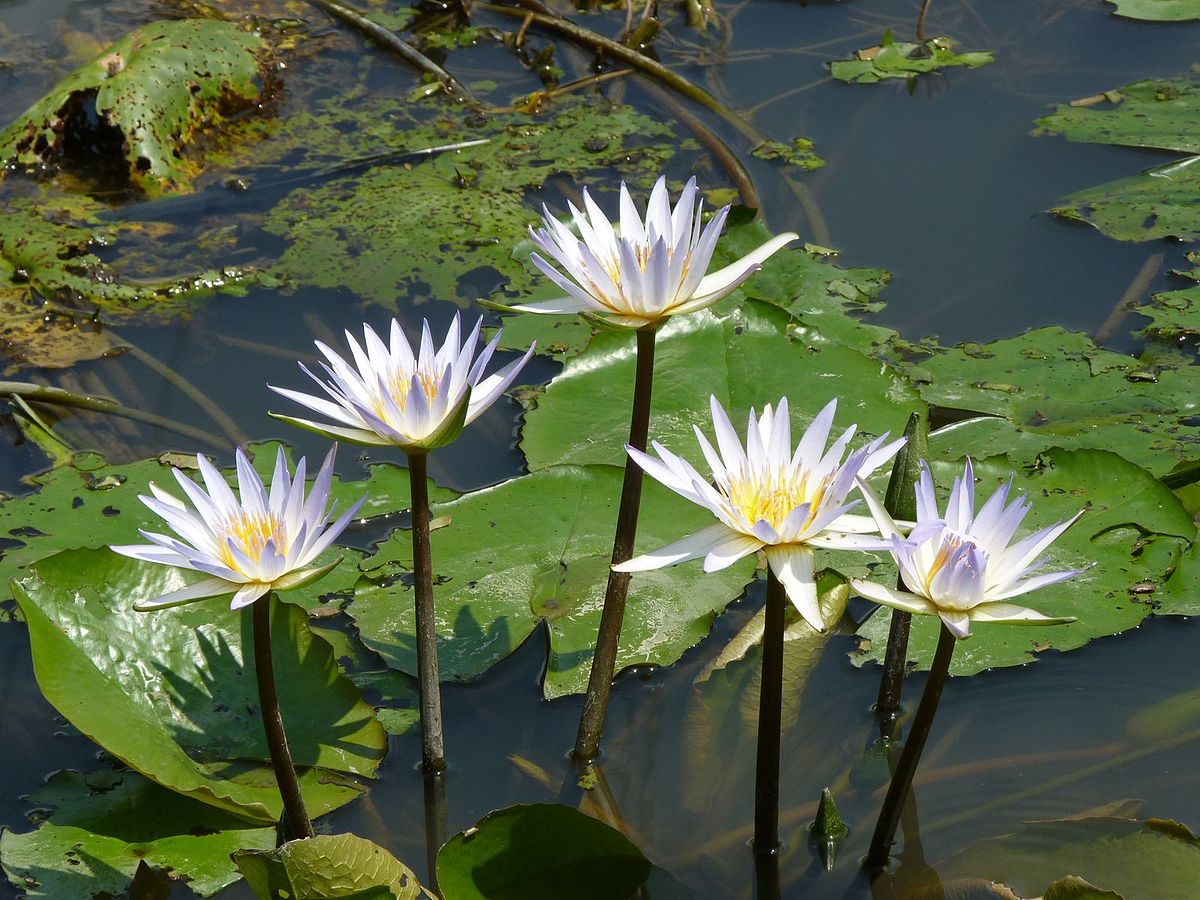 প্রাক-প্রাথমিক শ্রেণির ছোট্ট সোনামণিরা আজকের ক্লাসে তোমাদের স্বাগত
পরিচিতি
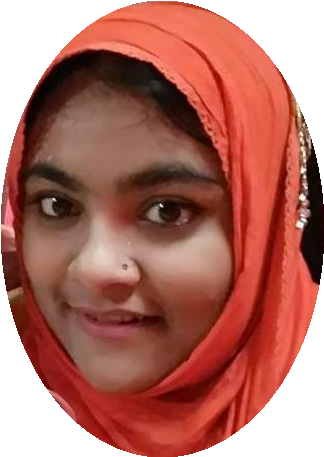 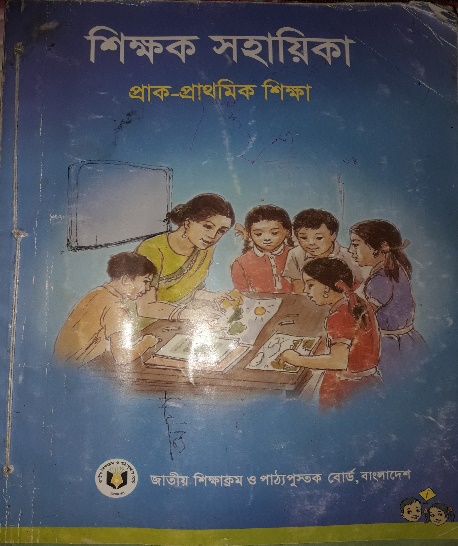 শিক্ষক পরিচিতি
পাঠ পরিচিতি
মাহফুজা ইয়াসমীন শ্রাবণী 
সহকারী শিক্ষক
আলোকদিয়া সরকারি প্রাথমিক বিদ্যালয়
নড়াইল সদর, নড়াইল।
শ্রেণি: প্রাক-প্রাথমিক 
ভাষার কাজ : বর্ণ লিখন
উপকরণ: শিক্ষক সহায়িকা
             (প্রাক-প্রাথমিক শিক্ষা)
শিখনফল
এই পাঠ শেষে শিক্ষার্থীরা.........
১.২.১ পেনসিল, সার্পনার, রাবার, তুলি, চক ইত্যাদি সঠিকভাবে ধরতে 
        পারবে।
৩.৩.৬ ধ্বনির প্রতীক (বর্ণ) লিখতে পারবে।
এসো কিছু শুনি।
কী শুনতে পেলাম আমরা?
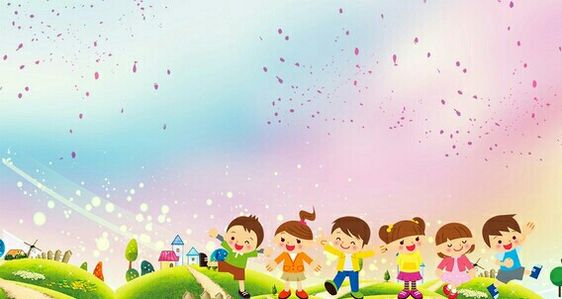 ছাগলের ডাক।
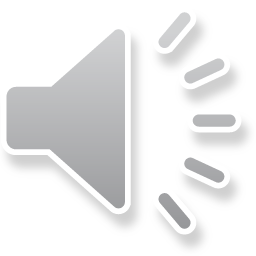 গত ক্লাসে আমরা কোন বর্ণটি শিখেছিলাম?
ছাগল
ছ
আজকের ক্লাসে আমরা ভাষার কাজে
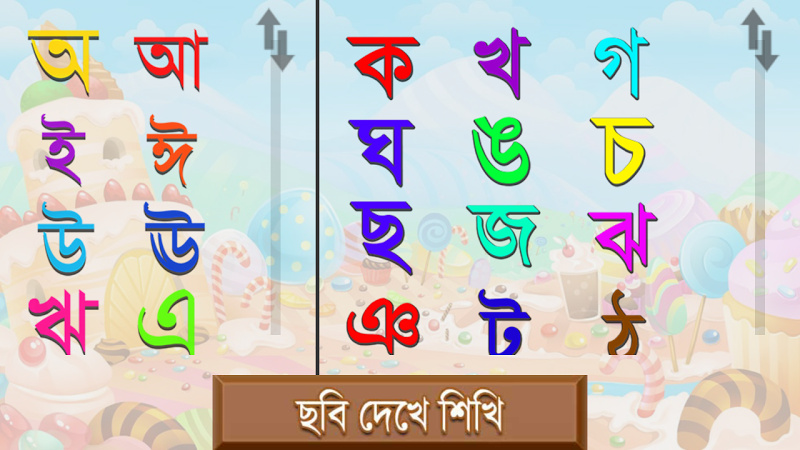 প্রাক-লিখন (বর্ণ লিখন) করবো।
ছবি দেখি ও চেনার চেষ্টা করি।
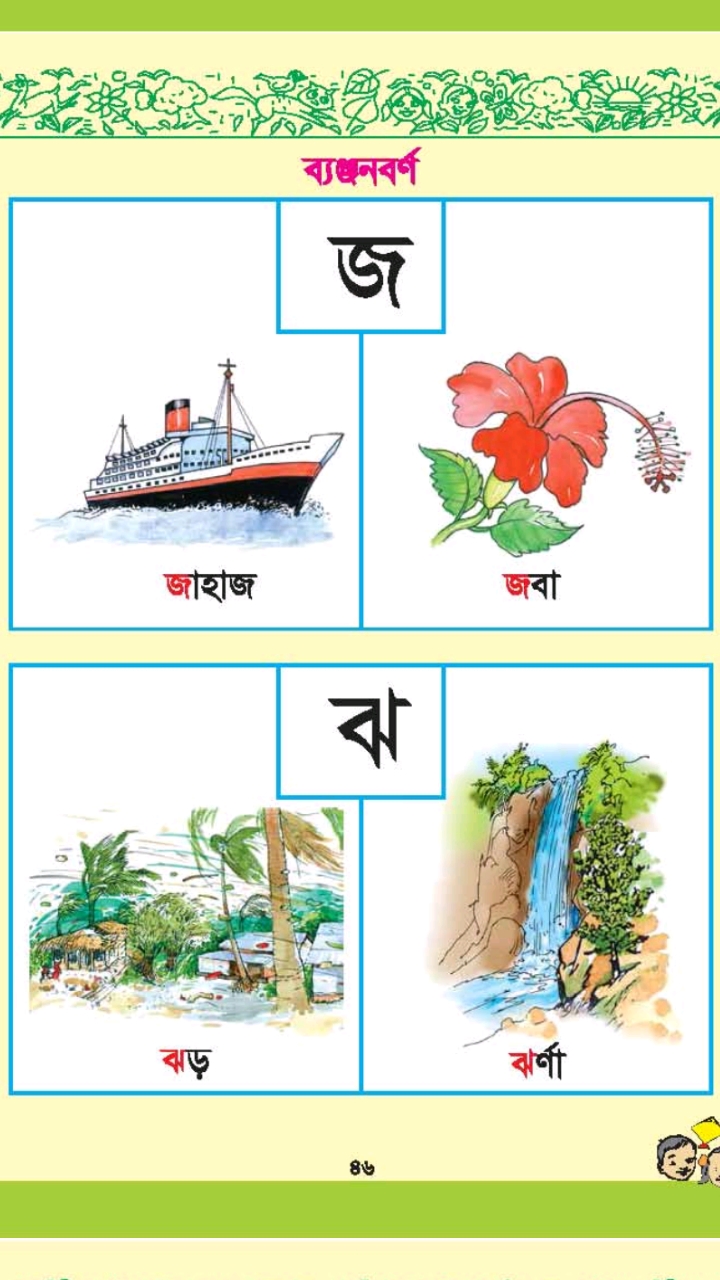 এসো দেখি।
জ
া
জ
বা
হাজ
জ
জ
জ
জ
এসো লিখতে শিখি খাতায় দেখি।
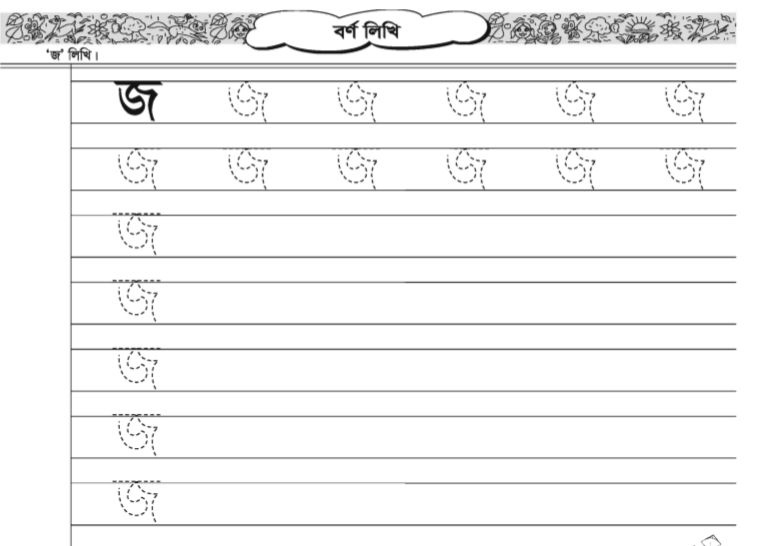 এসো দেখে দেখে নিই।
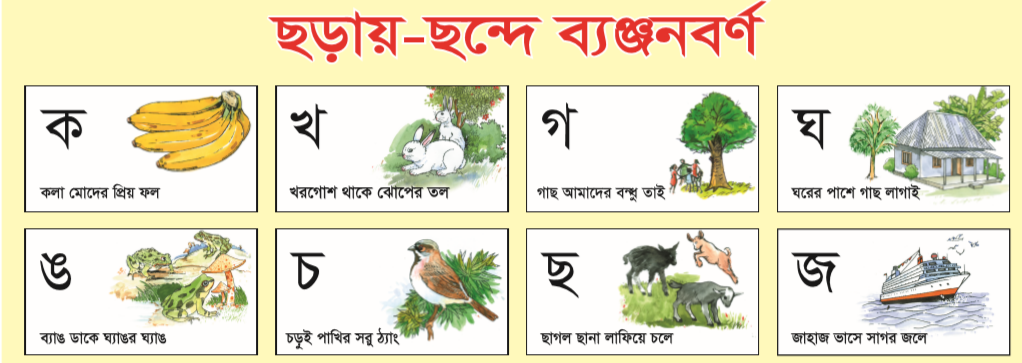 এসো জ লিখি ।
জ
জ
জ
জ
জ
ছবিতে কী দেখতে পাচ্ছো?
আজ আমরা শিখলাম জ ব্যঞ্জনবর্ণটি
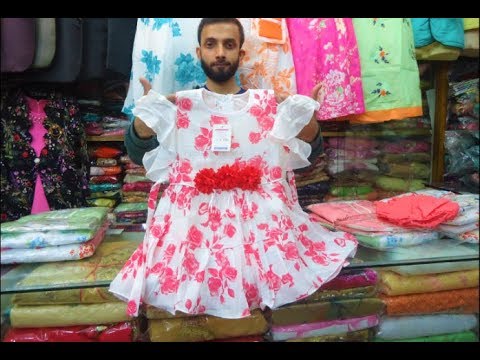 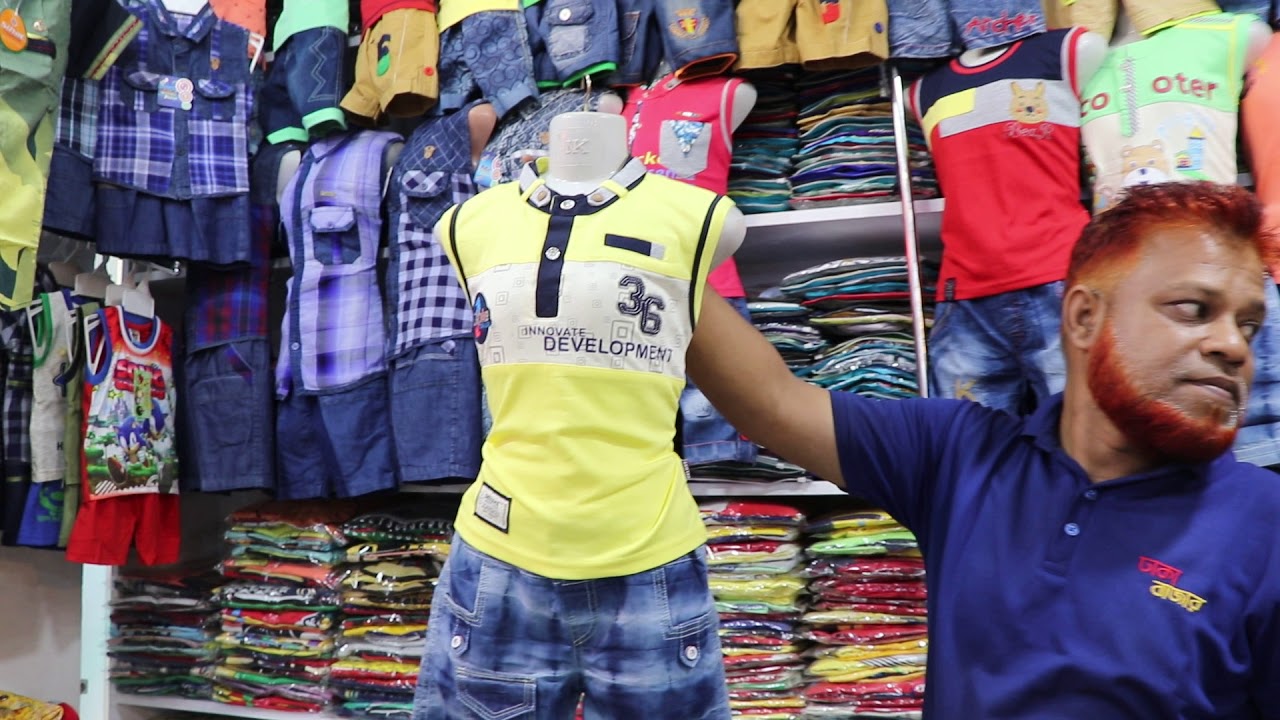 জামা
জ
বাড়ীতে পৃষ্ঠা ভরে জ লিখবে।
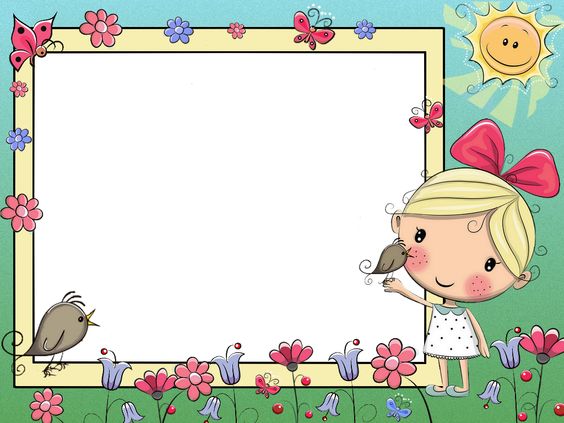 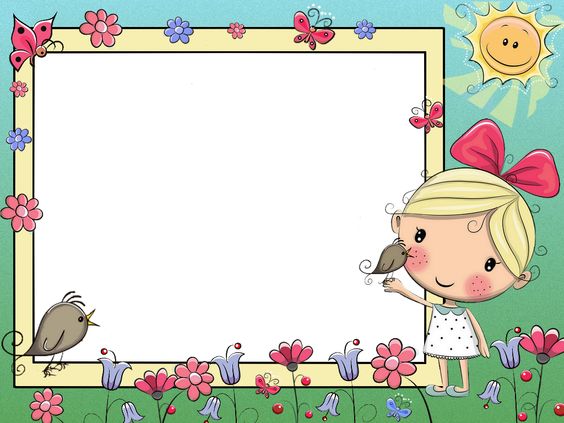 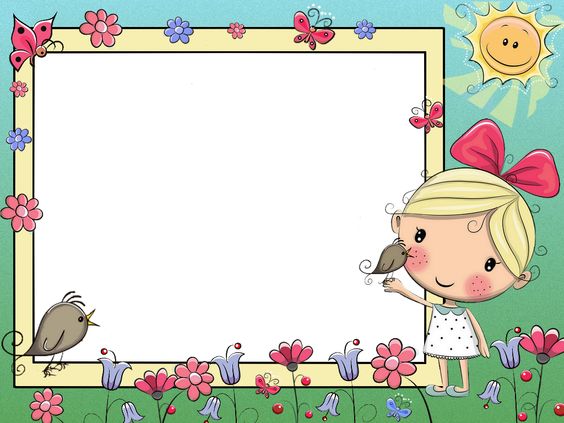 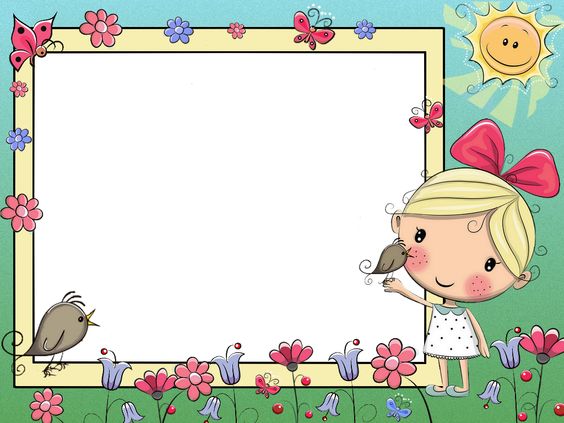 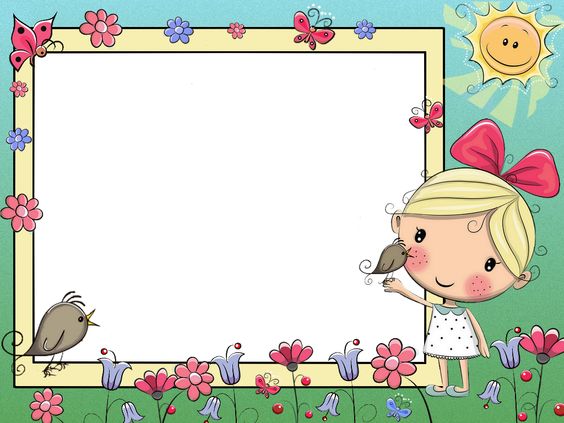 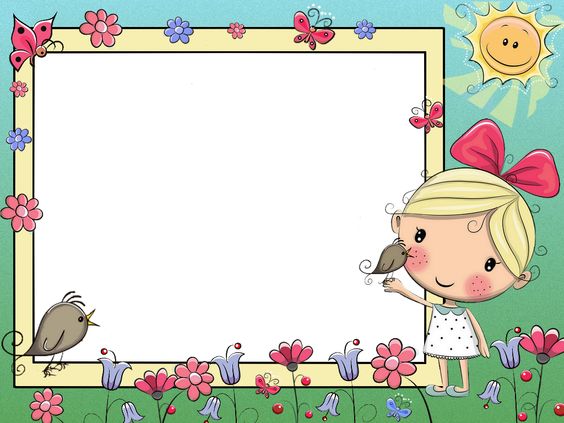 বাংলা খাতায় এইভাবে লিখবে।
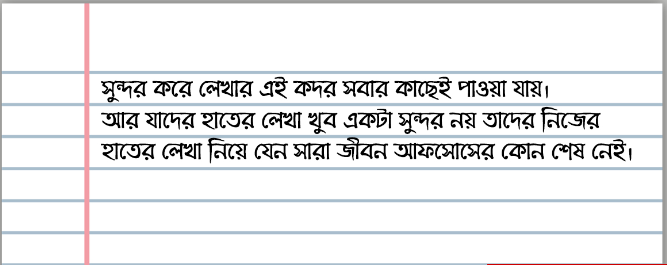 জ
জ
জ
জ
জ
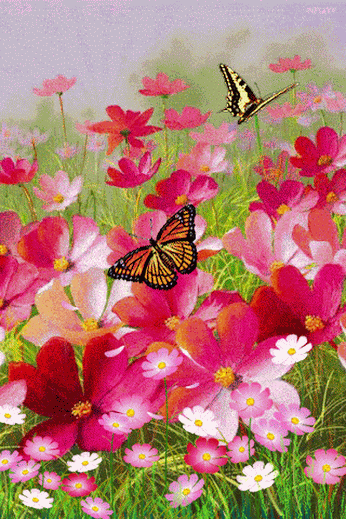 সবাইকে ধন্যবাদ